A Novel Cache-Utilization Based Dynamic Voltage Frequency Scaling (DVFS) Mechanism for Reliability Enhancements
*Yen-Hao Chen, *Yi-Lun Tang, **Yi-Yu Liu, ***Allen C.-H. Wu, *TingTing Hwang
*National Tsing Hua University, Taiwan**Yuan Ze University, Taiwan***Jiangnan University, China
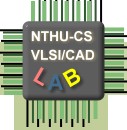 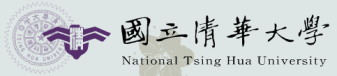 [Speaker Notes: Thank you Mr. CHAIR. The title of my presentation is “a novel cache-utilization based dynamic voltage frequency scaling (DVFS) mechanism for reliability enhancements”.]
Outline
Background & motivation
Dynamic voltage frequency scaling (DVFS)
7T/14T SRAM cache [1]
Cache-utilization based voltage frequency scaling mechanism
Online control scheme
Tag copy operation
Experimental results
Conclusions
14-Mar-16
Yen-Hao Chen / National Tsing Hua University
1
[Speaker Notes: This is the outline. First, we discuss the background and the motivation. And then, we introduce the cache utilization-based voltage frequency scaling mechanism. Finally, the experimental results and conclusions.
Let’s start with the background and the motivation.]
Dynamic Voltage Frequency Scaling
14-Mar-16
Yen-Hao Chen / National Tsing Hua University
2
7T/14T Reconfigurable SRAM [1]
Tradeoff between capacity and reliability under the near-threshold supply voltage
Use two additional transistors and a /CTRL
Connect two SRAM cells into a single robust one
Wordline 0
Bitline
/Bitline
/CTRL
Wordline 1
14-Mar-16
Yen-Hao Chen / National Tsing Hua University
3
[Speaker Notes: A 7T/14T reconfigurable SRAM cache has been proposed. It tradeoffs the capacity for reliability enhancements under the ultra-low supply voltage condition.
It connects two conventional 6T SRAM cell together into a single robust SRAM cell by two additional transistors and a control line.]
7T/14T Reconfigurable SRAM [1] (cont.)
Operate in three modes
Regular cache
Normal mode
Line-merged cache
High-speed mode
Dependable low-power mode
Bitline
/Bitline
Wordline 0
/CTRL
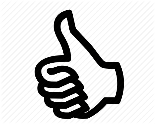 Wordline 1
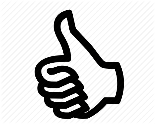 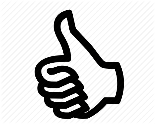 14-Mar-16
Yen-Hao Chen / National Tsing Hua University
4
[Speaker Notes: By controlling the control line and wordlines, 7T/14T SRAM cache can operate in three operation modes. First, the normal mode or we call it regular cache. It turns off the two additional transistors, and two conventional 6T SRAM cells can operate independently.
And, line-merged cache, 7T/14T SRAM connects two SRAM cells together and halves its capacity to obtain faster speed or better reliability, namely high-speed mode or dependable low-power mode.]
Motivation
But reducing cache capacity may…
Increase cache miss rate
Result in performance and energy penalties
It motivates us to…
Investigate the inter-relationship between…
The computational patterns in execution
The cache utilization 
Devise an effective online control scheme 
Switch operation modes of 7T/14T SRAM cache
Enhance reliability
Minimize performance and energy penalties
14-Mar-16
Yen-Hao Chen / National Tsing Hua University
5
[Speaker Notes: So, we can reduce the cache capacity to obtain better SRAM reliability. But reducing cache capacity may increase cache miss rate and result in performance energy penalties.
By the above observations, it motivates us to investigate the inter-relationship between the computational patterns in execution and the cache utilization. Also, we want to devise an effective online control scheme that can switch the 7T/14T SRAM cache operation modes for reliability enhancements with minimized performance and energy penalties.]
Outline
Background & motivation
Dynamic voltage frequency scaling (DVFS)
7T/14T SRAM cache [1]
Cache-utilization based voltage frequency scaling mechanism
Online control scheme
Tag copy operation
Experimental results
Conclusions
14-Mar-16
Yen-Hao Chen / National Tsing Hua University
6
[Speaker Notes: Now let’s discuss the cache utilization-based voltage frequency scaling mechanism.]
Online Control Scheme
The next operation mode is decided by the computational pattern of the last time period
Time period
Dependable low-power
Patterns
Patterns
Patterns
Normal
time
Executing
Executing
Executing
Executing
Control Scheme
Computational pattern
Operation mode
Normal
High-speed
14-Mar-16
Yen-Hao Chen / National Tsing Hua University
7
The Proposed Control Scheme
Two metrics are used to decide the operation mode
Miss per kilo instructions (MPKI)
Overhead cycles
Overhead cycles < 0
MPKI > Threshold
Three operation modes of 7T/14T SRAM cache
True
Dependable low-power mode
High-speed mode
Normal mode
False
Control Scheme
True
False
14-Mar-16
Yen-Hao Chen / National Tsing Hua University
8
[Speaker Notes: 7T/14T SRAM cache has three operation modes, which are normal mode, high-speed mode and dependable low-power mode. We use two metrics to decide the operation mode, which are the miss per kilo instructions (MPKI) and the overhead cycles.
Let’s start with the first metric, MPKI.]
MPKI Metric
High MPKI applications can be switched to the dependable low-power mode for energy saving
Not sensitive to the CPU core frequency
Low cache utilization, i.e. low data locality
Overhead cycles < 0
MPKI > Threshold
Dependable low-power mode
True
False
Performance penalty
High-speed mode
True
False
Normal mode
14-Mar-16
Yen-Hao Chen / National Tsing Hua University
9
[Speaker Notes: High MPKI applications are not sensitive to the CPU core frequency and usually shows low cache utilization, that is, not much data locality.
By our experiment, low MPKI applications show severe performance penalty in dependable low-power mode. On the other hand, the affection on the high MPKI applications is relatively small in dependable low-power mode. So, by the observations, we conclude that MPKI is a good metric to decide whether to enter the dependable low-power mode.
Next, we use ‘overhead cycles’ to decide whether to enter the high-speed mode or normal mode.]
Overhead Cycles Metric
Overhead cycles < 0
MPKI > Threshold
Dependable low-power mode
True
False
High-speed mode
True
False
Normal mode
14-Mar-16
Yen-Hao Chen / National Tsing Hua University
10
Hit in regular cache but miss in line-merged cache
Capacity loss
The next operation mode
Mode
time
Time period
Executing
Line-mergedcache
- )
Control Scheme
Regularcache
14-Mar-16
Yen-Hao Chen / National Tsing Hua University
11
Record hit count in LRU, lru blocks
When hit in the LRU, lru blocks (cache hit)
Increase the miss counter
When miss
Do not increase the miss counter
hit
= 0
= 1
A
B
C
D
LRU
MRU
LRU sequence
mru
lru
LRU
MRU
mru
lru
14-Mar-16
Yen-Hao Chen / National Tsing Hua University
12
[Speaker Notes: Obtaining the delta miss count in regular cache is easy. We can just count the hits on the lru blocks.
For example, when a hit in the LRU block, we increase the miss counter and update the lru sequence. By doing so, we can obtain the delta miss count in regular cache.]
Data array is reduced to half
Only way 0 and way 1 have data in data array






Full-sized tag array can still be used 
To maintain full-sized tag information
Line-merged cache
Regular cache
Blocks with data
Way 0
Way 1
Way 2
Way 3
Tag array
A
B
C
D
MRU
mru
lru
LRU
A
B
A
B
C
D
Data array
14-Mar-16
Yen-Hao Chen / National Tsing Hua University
13
[Speaker Notes: When in line-merged cache, the capacity of the data array reduces to half.
In this case, only way 0 and way 1 have data. But, we can still use the full sized tag array to maintain the full-sized cache replacement policy information and obtain the delta miss count.]
Simulate full-sized cache replacement policy
When hit in the LRU, lru blocks (cache miss)
Increase the miss counter
Evict the cache block
Copy the evicted tag to appropriate location
Tags with data in data array
hit
miss
= 0
= 1
lru
LRU
MRU
mru
B
C
D
E
D
A
LRU sequence
Evict block B, fetch block D
Evict block A, fetch block E
mru
MRU
LRU
lru
14-Mar-16
Yen-Hao Chen / National Tsing Hua University
14
[Speaker Notes: For examples, when a hit in the LRU block, it actually is a cache miss, because we don’t have the data in the data array. Besides of increasing the miss counter, we have to copy the evicted tag information into the appropriate location to maintain the replacement policy information of the full-sized cache. And then, update the LRU sequence.
Similarly, when a miss, we have to copy the evicted tag information to the appropriate location to maintain the replacement policy information of the full-sized cache. And then, update the LRU sequence. With the replacement policy information of the full-sized cache, we can obtain the delta miss count.]
Support for Tag Copy Operation
Tags with data array
hit
B
D
A
A
B
C
C
D
D
Memory address
Copy tag B from way 1 to way 3
Tag
Index
Offset
Tag arrayWay 0
Tag arrayWay 1
Tag arrayWay 2
Tag arrayWay 3
Decoder
Decoder
Decoder
Decoder
Write/Sense
Write/Sense
Write/Sense
Write/Sense
hit?
hit?
hit?
hit?
Tag buffer
14-Mar-16
Yen-Hao Chen / National Tsing Hua University
15
[Speaker Notes: To performance the tag copy operation, we modify the cache architecture.
This is a conventional cache tag array.
When comes a memory request, the index will be sent to the decoders and the tag will be compared with the tags in the tag array to determine whether it is a hit or not. And, update the tag into the tag array if necessary. 
Now, if we want to copy tag B from way 1 to way 3, a tag buffer is required to temporally store the tag B, and then, written to the way 3. And finally, we can update the way 1 by the address of original memory request.
This is the overall schematic.]
Overhead Analysis of Tag Copy Operation
Small hardware area overhead
A tag buffer
Two multiplexers

No timing delay overhead
Not on the critical path
One tag access cycle delay
Paralleled with data fetching from next level memory
14-Mar-16
Yen-Hao Chen / National Tsing Hua University
16
[Speaker Notes: The hardware overhead of our modification is relatively small, only a tag buffer and two multiplexers. And, there is no timing overhead, because it only takes one tag access cycle delay and can be performed in parallel with the data fetching from the next level memory hierarchy.]
Outline
Background & motivation
Dynamic voltage frequency scaling (DVFS)
7T/14T SRAM cache [1]
Cache-utilization based voltage frequency scaling mechanism
Online control scheme
Tag copy operation
Experimental results
Conclusions
14-Mar-16
Yen-Hao Chen / National Tsing Hua University
17
[Speaker Notes: Next, the experimental results.]
Configurations
Reference
No DVFS with conventional 6T SRAM cache
Online DVFS (0.75V) [16]
A DVFS mechanism using safe supply voltage
Online DVFS (0.55V)
The online DVFS using near-threshold voltage
CUB VFS (0.55V)
The proposed cache-utilization based voltage-frequency scaling mechanism with the 7T/14T SRAM cache using near-threshold voltage
14-Mar-16
Yen-Hao Chen / National Tsing Hua University
18
[Speaker Notes: We performed four configurations, including the reference configuration using the conventional 6T SRAM cache, conventional online DVFS using safe supply voltage and conventional online DVFS using the near-threshold voltage, and finally our proposed cache utilization-based voltage-frequency scaling mechanism with 7T/14T SRAM cache using the near-threshold voltage.]
The Reliability Comparisons
CUB VFS can guarantee reliable operations 
When using the near-threshold supply voltage
Un-reliable
Reliable [21]
14-Mar-16
Yen-Hao Chen / National Tsing Hua University
19
[Speaker Notes: This is the reliability comparisons. The conventional online DVFS can guarantee reliable operation under the safe supply voltage, but when using the near-threshold voltage, it becomes unreliable. On the other hand, our proposed mechanism can guarantee a reliable operation under the near-threshold voltage.]
The Performance and Energy Overheads
CUB VFS incurs no performance/energy overheads
Even slightly better
4.5%
2.6%
5.1%
14-Mar-16
Yen-Hao Chen / National Tsing Hua University
20
[Speaker Notes: Next we want to understand the performance and energy overheads of our proposed mechanism. By the results, it shows that our proposed mechanism incurs no performance or energy overhead, or even slightly better.
Our proposed mechanism outperforms the reference configuration by 2.6% and outperforms the online DVFS configuration by 5.1%. Also, our proposed mechanism achieve 4.5% more energy saving compared to the online DVFS configuration.]
Outline
Background & motivation
Dynamic voltage frequency scaling (DVFS)
7T/14T SRAM cache [1]
Cache-utilization based voltage frequency scaling mechanism
Online control scheme
Tag copy operation
Experimental results
Conclusions
14-Mar-16
Yen-Hao Chen / National Tsing Hua University
21
[Speaker Notes: Finally the conclusions.]
Conclusions
A cache utilization-based dynamic voltage frequency scaling mechanism for reliability enhancements is proposed
Adopt reconfigurable 7T/14T SRAM cache
Greatly reduce the bit-error probability
Effectively control operations in a reliable state
Pay no performance or energy penalties
14-Mar-16
Yen-Hao Chen / National Tsing Hua University
22
[Speaker Notes: A cache-utilization based dynamic voltage frequency scaling mechanism for reliability enhancements is proposed. It adopts reconfigurable 7T/14T SRAM cache and can greatly reduce the bit error probability. And, it effectively operates in a reliable condition without paying any performance or energy penalties.]
Thank you for listening
14-Mar-16
Yen-Hao Chen / National Tsing Hua University
23
[Speaker Notes: This is my presentation. Thank you for listening.]
Backup Slides
14-Mar-16
Yen-Hao Chen / National Tsing Hua University
24
Examples of Modified Placement Policy
14-Mar-16
Yen-Hao Chen / National Tsing Hua University
25
Experimental Environment
GEMS simulator
Quad-core system, Linux kernel 2.6.15
20 randomly mixed workloads from SPEC CPU 2006
14-Mar-16
Yen-Hao Chen / National Tsing Hua University
26